Volejbal
Viktor Olejár 
Univerzita P. J. Šafárika v Košiciach
Cieľ práce a motivácia
Hlavná inšpirácia: 
https://en.wikipedia.org/wiki/Arcade_Volleyball

Vytvorenie jednoduchej 2D hry, 
	kde si hráči odbíjajú 
	loptu cez sieť takým 
	spôsobom, aby získali 
	cieľový počet bodov 
	a zvíťazili.
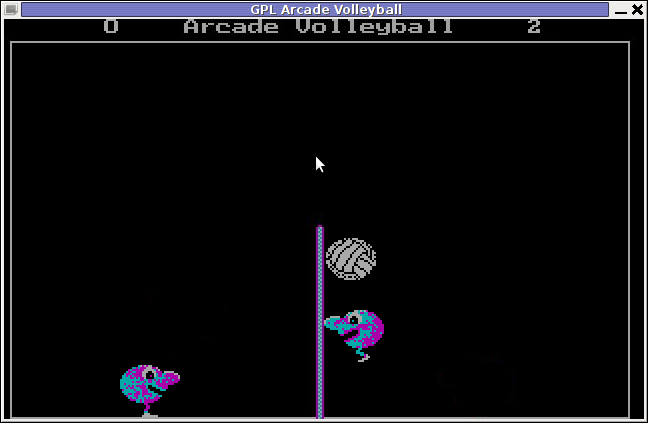 Postup práce
Tvorba skúšobného projektu na testovanie 
Vytvorenie nutných základov projektu pre overenie testovaných nápadov
Vytvorenie funkčných tlačidiel
Pridanie lopty a interakcie lopty s jej okolím
Pridanie grafických a zvukových prvkov projektu
Vytvorenie okna pre nastavenia hry
Testovanie a dodatočné úpravy
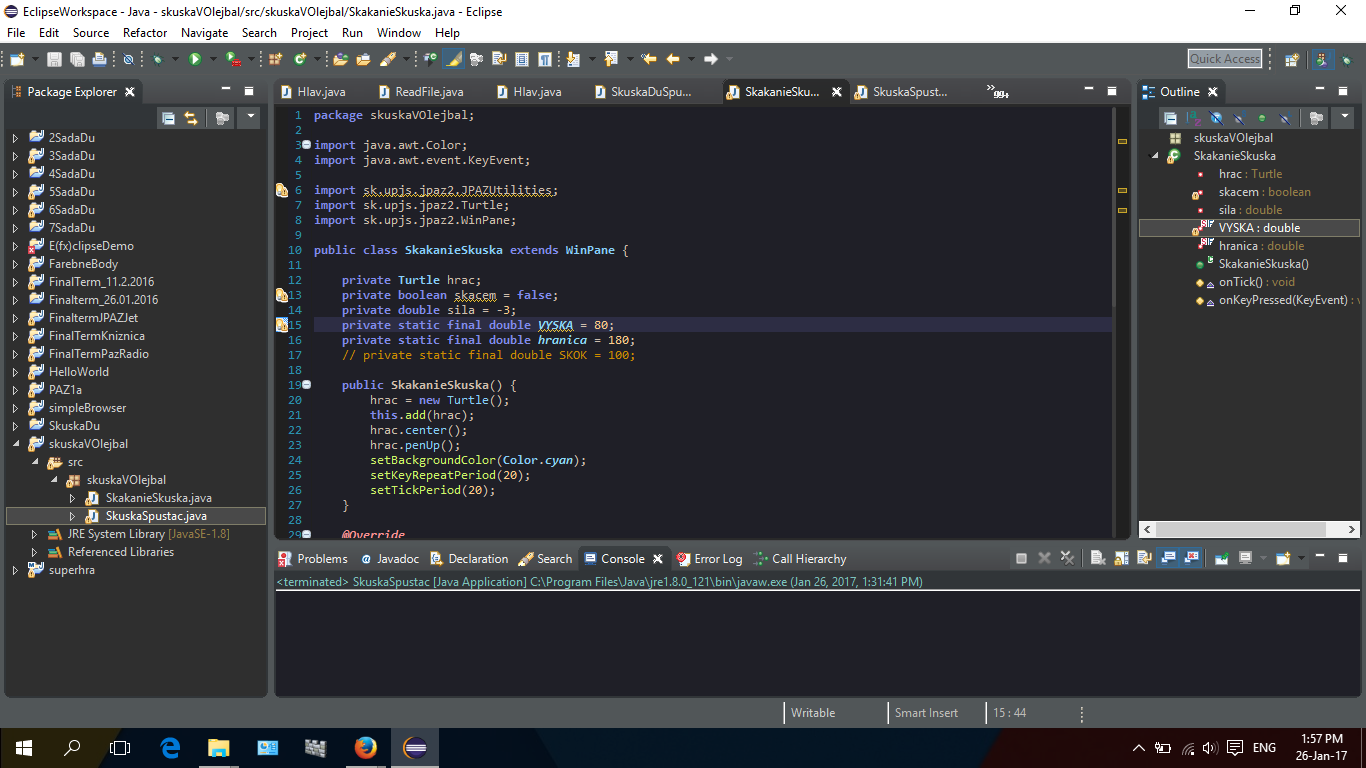 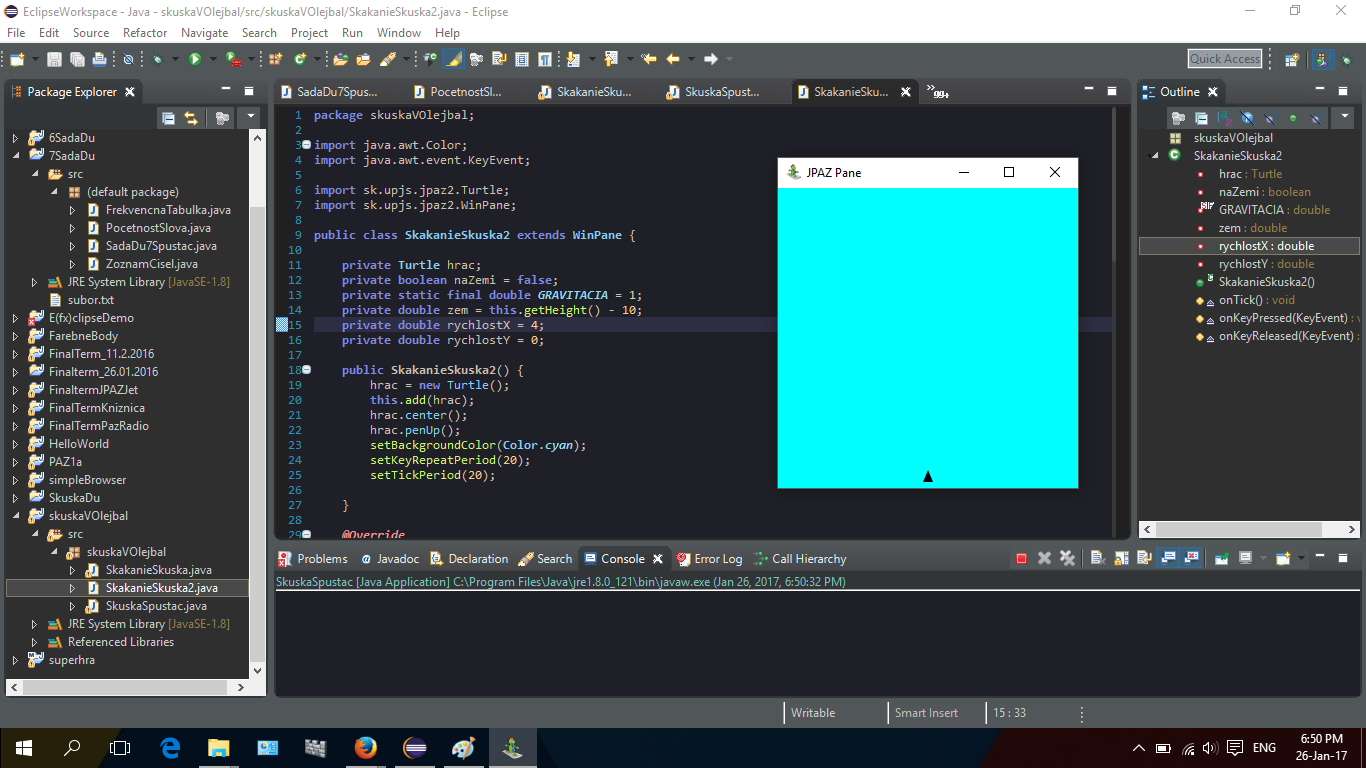 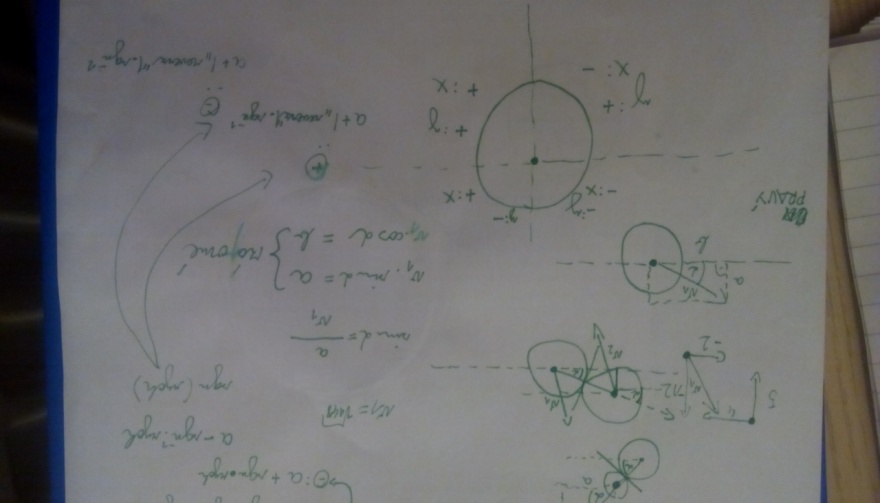 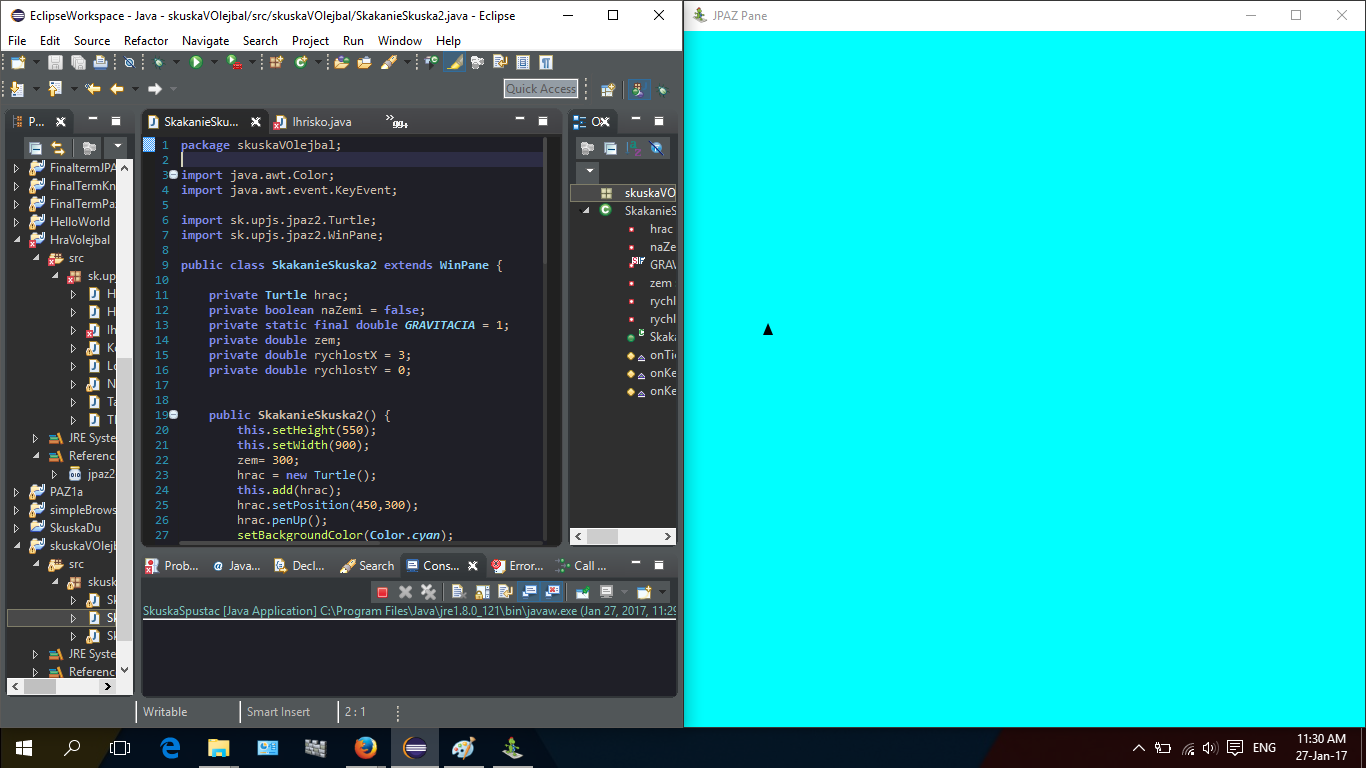 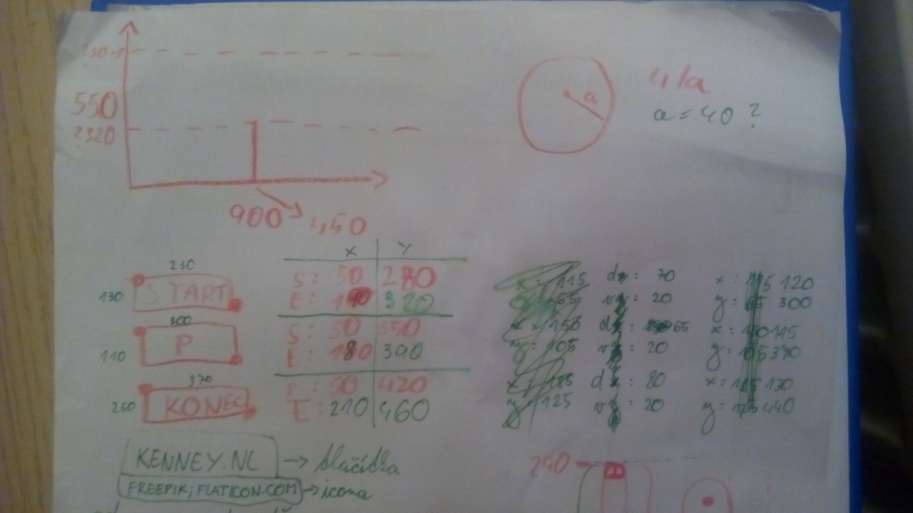 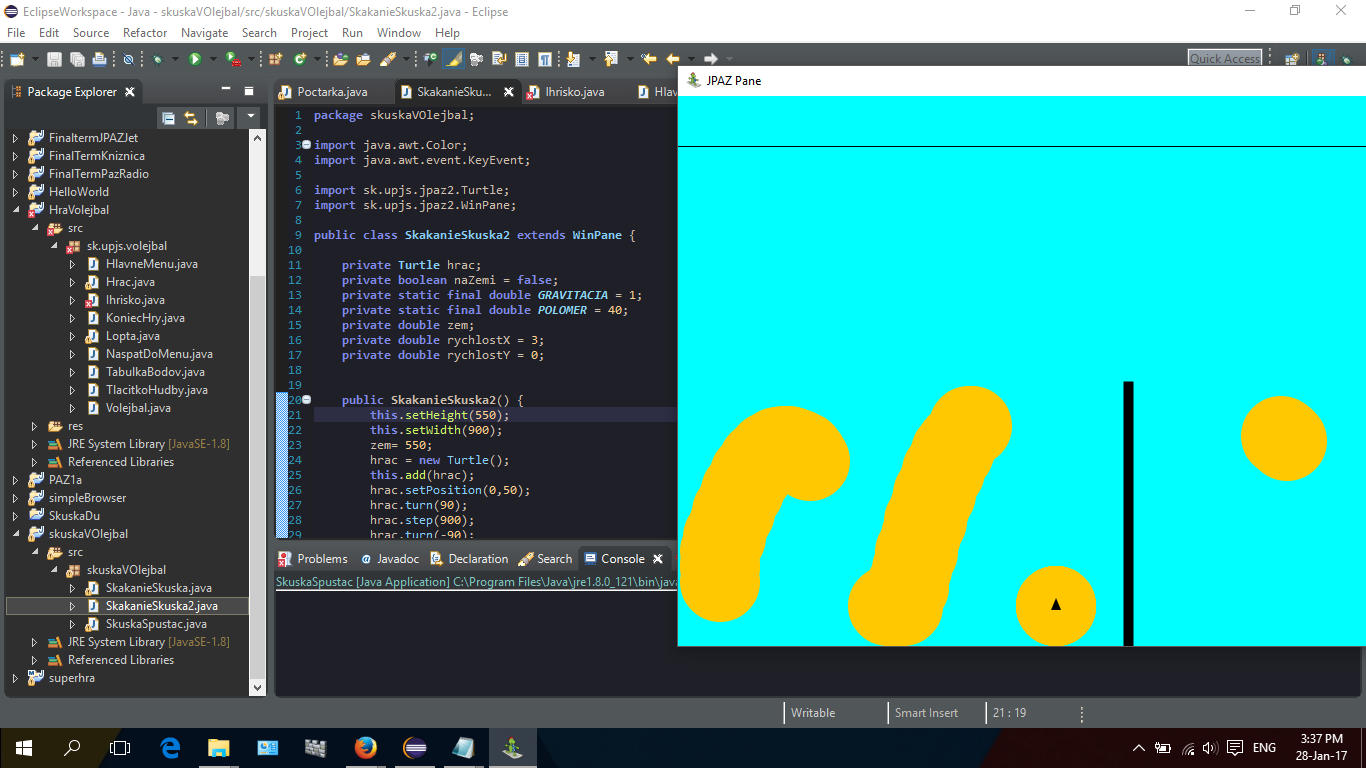 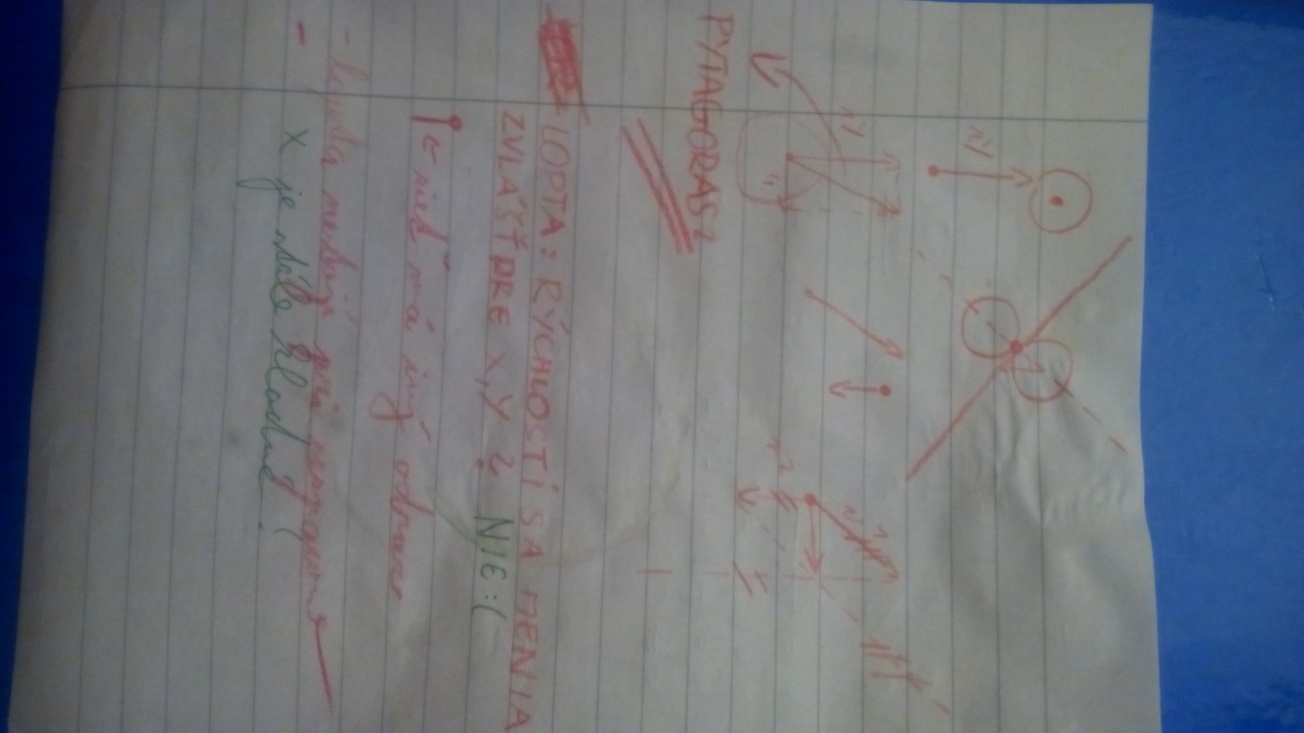 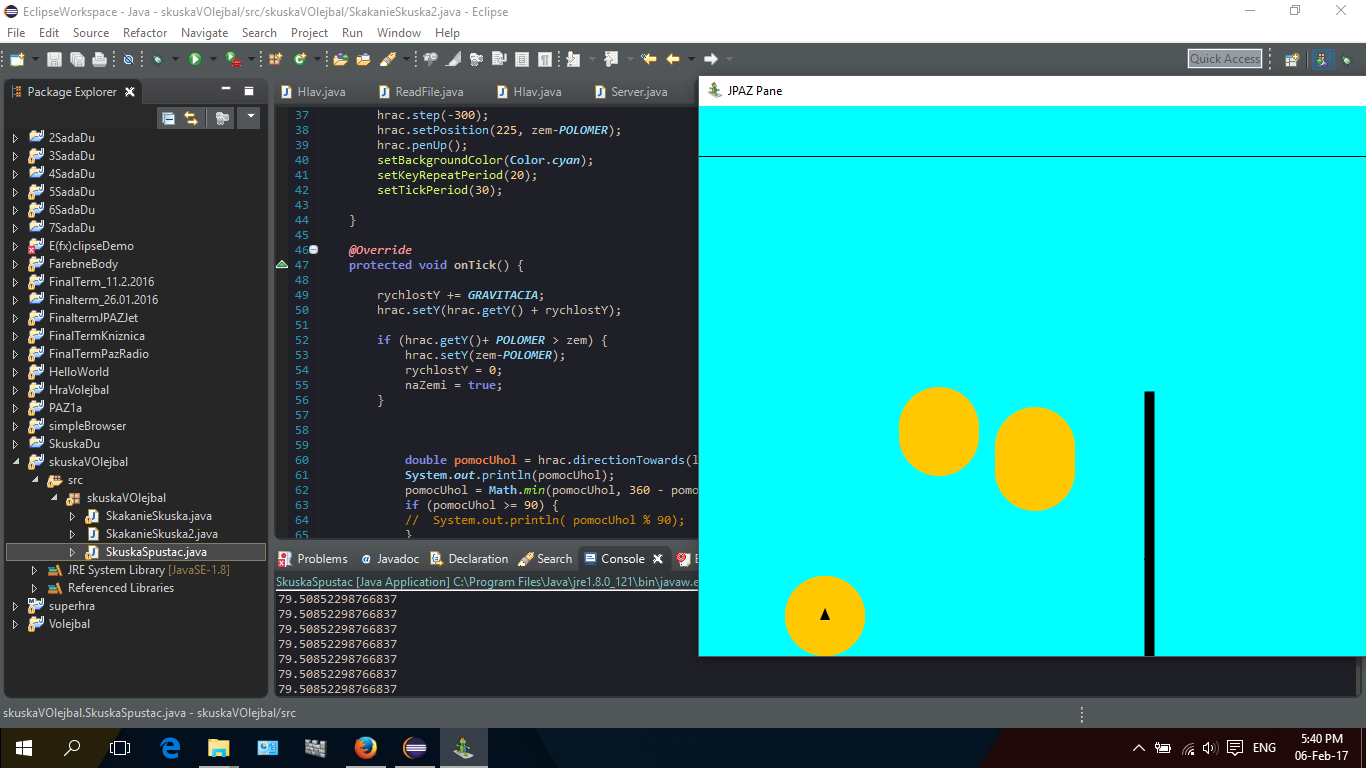 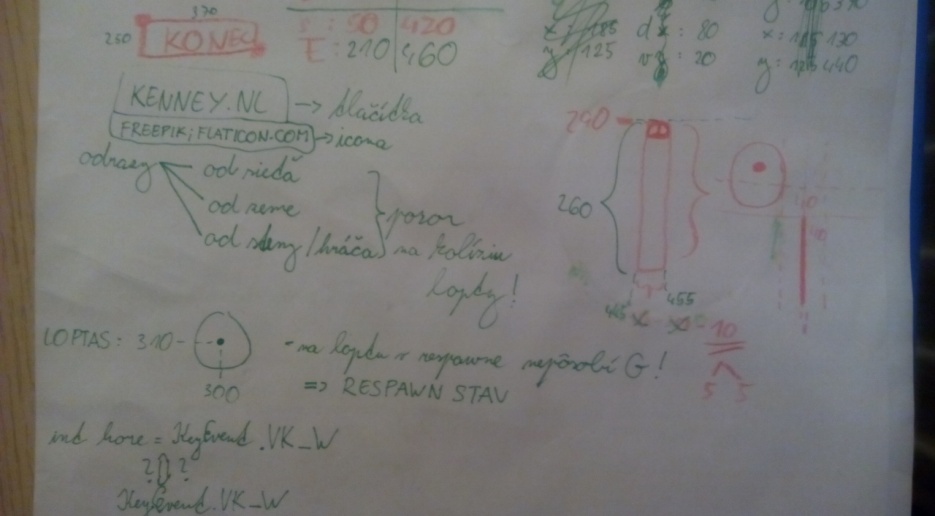 Triedy v projekte
Rozširujúce :

Stage: Volejbal
Scene: HlavneMenu, Ihrisko, Pravidla
Actor: Hrac, Lopta
Pane: TabulkaBodov, TlacitkoHudby, 		    NaspatDoMenu, KoniecHry
JFrame: Nastavenia
Parametre (práca s parametrami hry)
Ďakujem za pozornosť